Aula 05
Revisão
Primeiramente vamos lembrar das ultimas letras que aprendemos:
M            N            G  

Vamos ver também algumas palavras com as letras que aprendemos até então:
    Foto :                 Rei :               Baú:
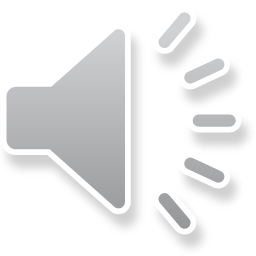 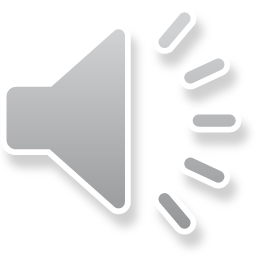 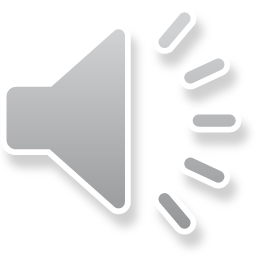 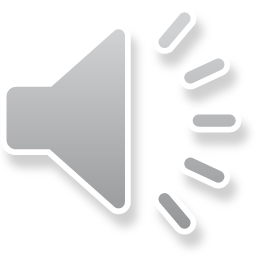 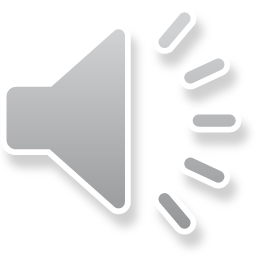 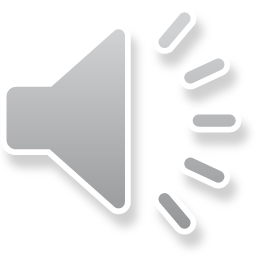 Letra L
A letra “L” é representada por um ponto, um traço e dois pontos e um ponto, da seguinte maneira :


Seu som será o seguinte :
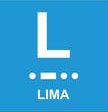 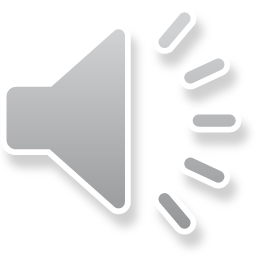 Letra C
A letra “C” é representada por um traço, um ponto, um traço e um ponto, da seguinte maneira :


Seu som será o seguinte:
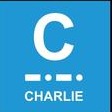 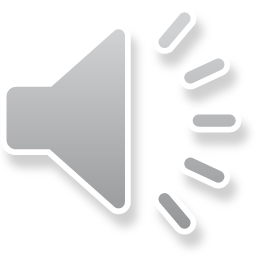 Letra J
A letra “j” é representada por um ponto e três traços, da seguinte maneira :



Seu som será o seguinte:
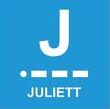 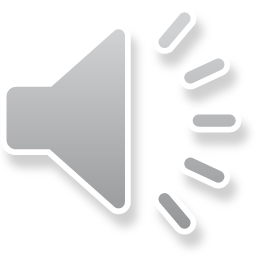 Atividade para fixação
Distribuir uma folha para cada onde terá lacunas para que preencham de acordo com a letra que escutaram. 
Fazer uma espécie de caça ao tesouro na escola, mas as pistas estarão codificadas (algum prêmio quando chegar no final).